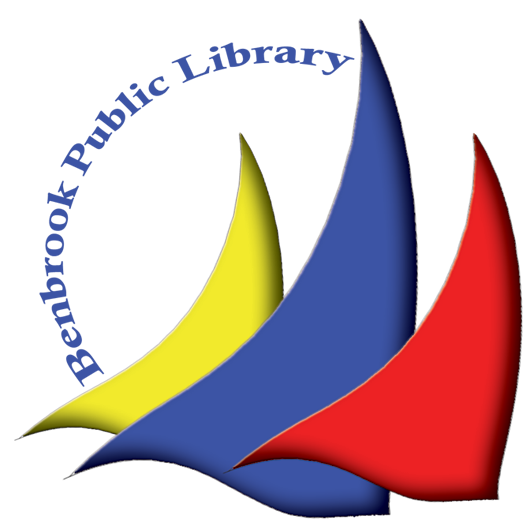 Cullen Dansby
Adult Services Librarian, Benbrook Public Library
Making Ourselves Relevant:
Libraries & MakerSpaces
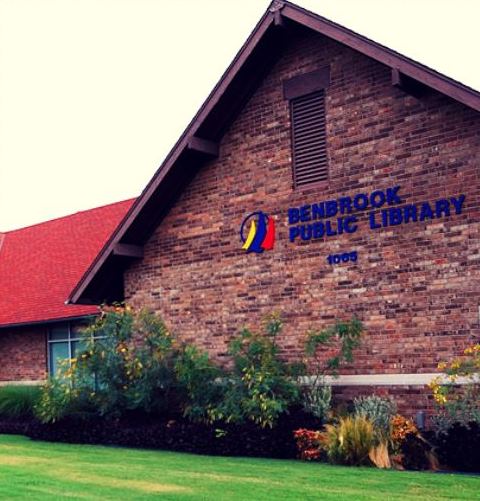 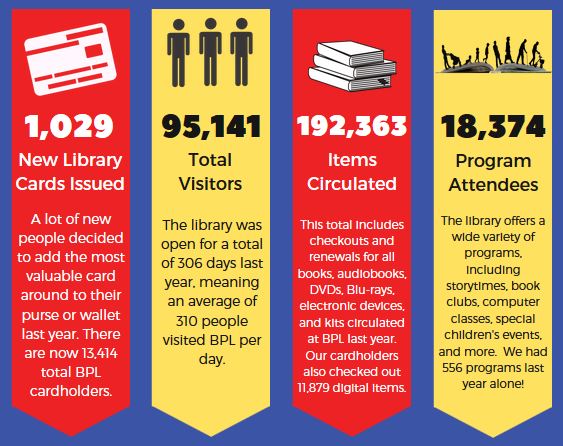 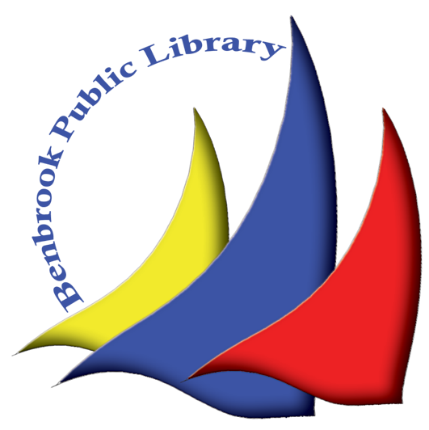 Meet the Library
-Established Spring 2014
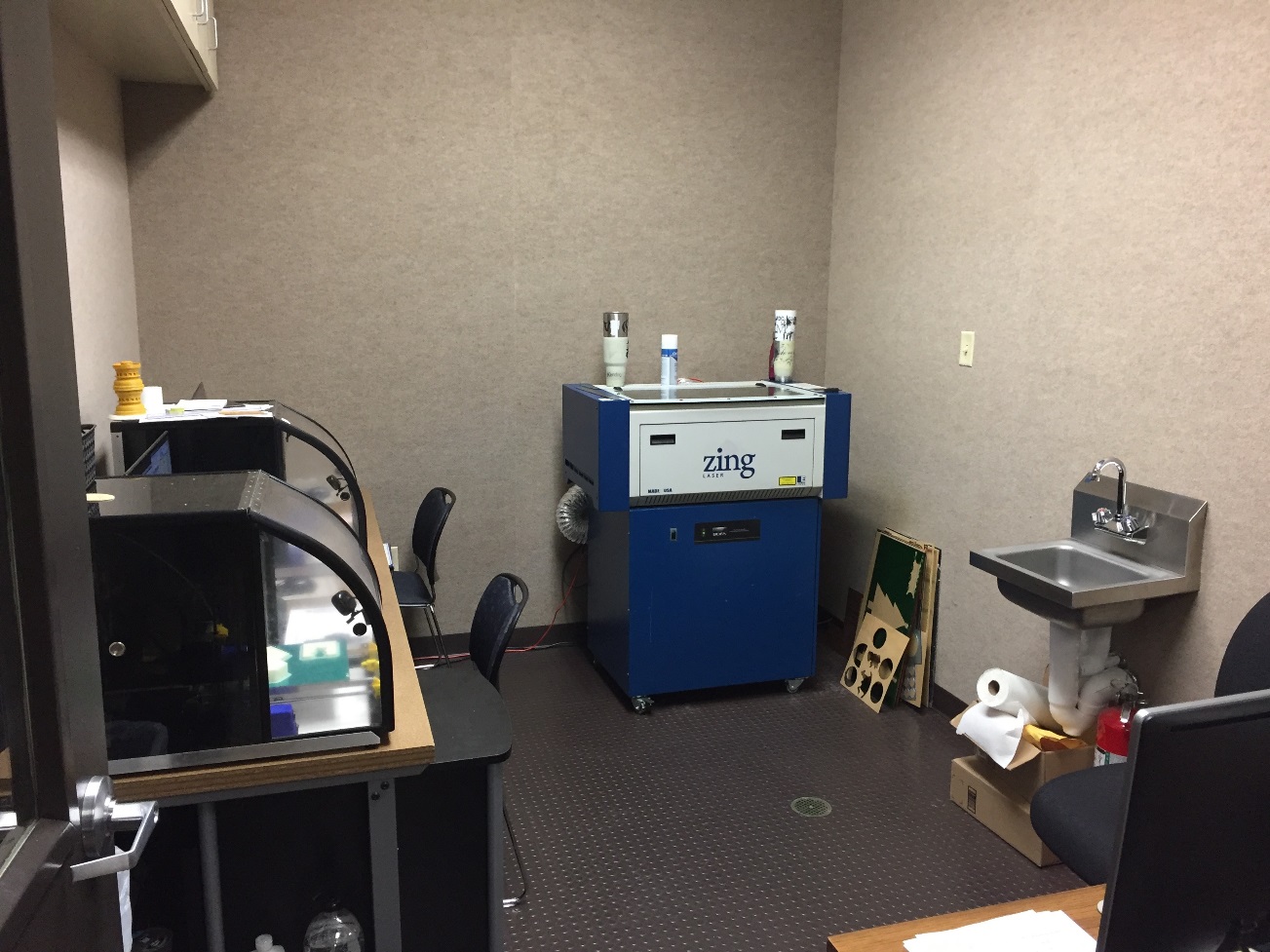 -Renovated Spring 2017
-Space with a lowercase s
-Open to all
-Available M-Th 8 AM – 8PM,
Fri & Sat 10 AM – 5 PM
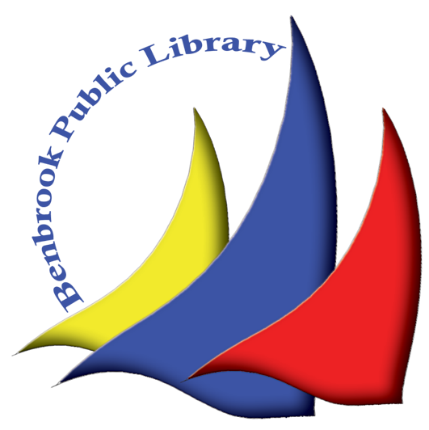 Our MakerSpace
-Two PolyPrinters
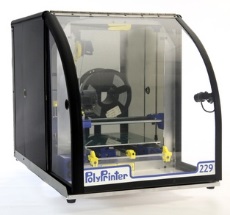 -Print ABS, PLA, and Flex
-Charge by weight (10 cents/gram)
-Print .STL files
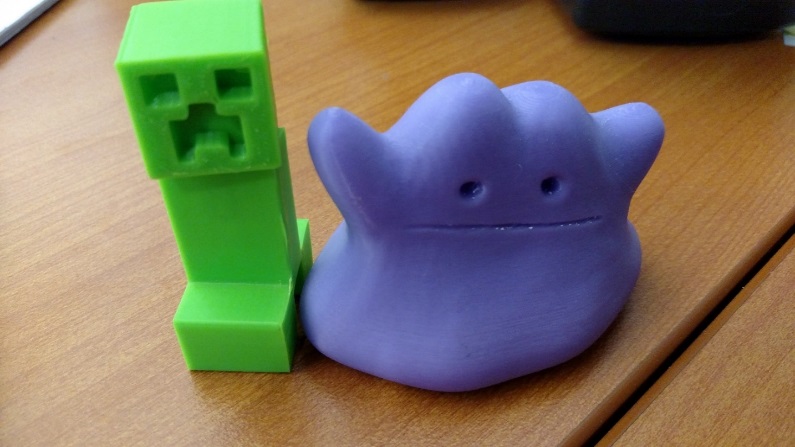 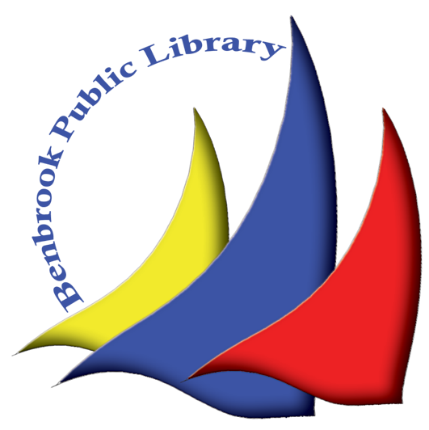 3D Printers
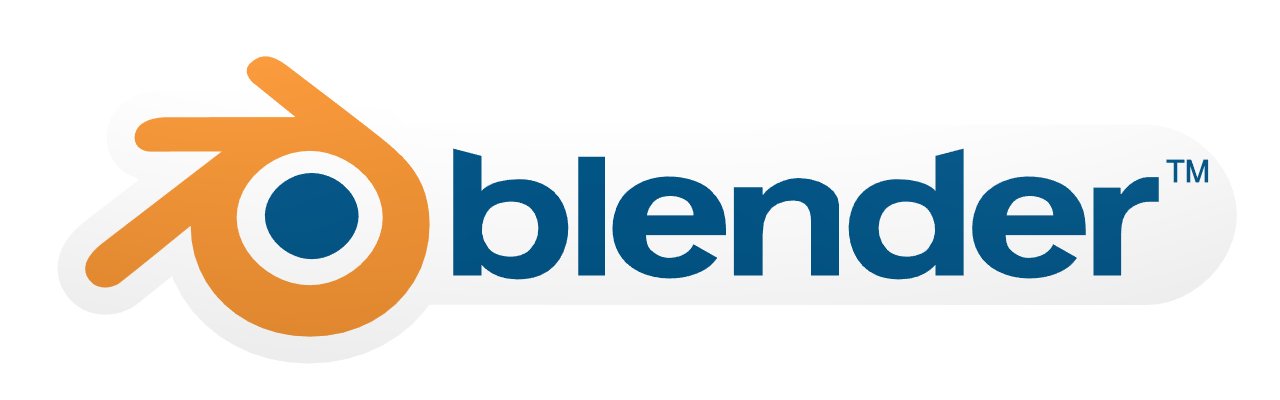 -Many options available
-Some are free and easy to use (TinkerCAD, SketchUp)
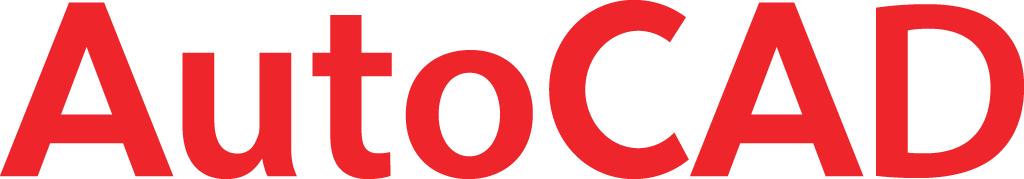 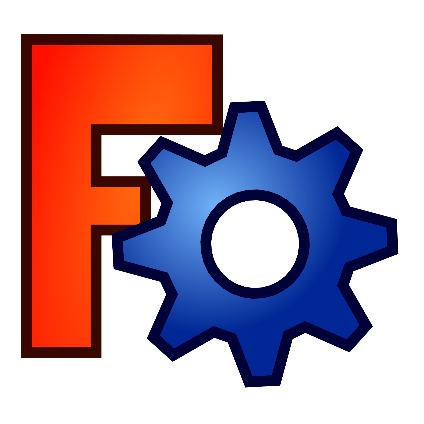 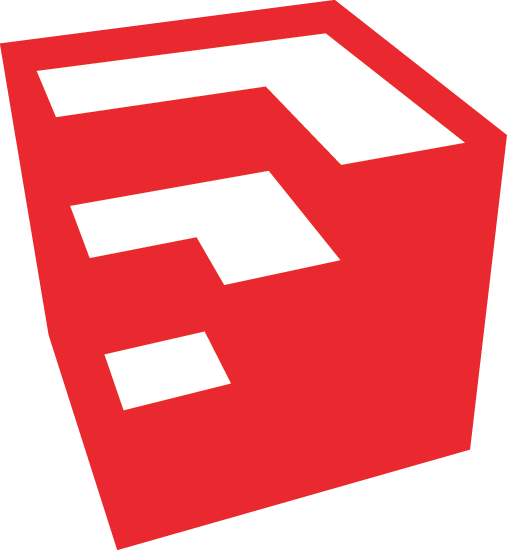 -Some are free and have a steep 
learning curve (Blender, FreeCAD)
-Use whichever you’re comfortable with – we just need the .STL
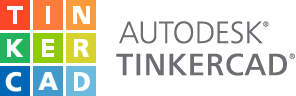 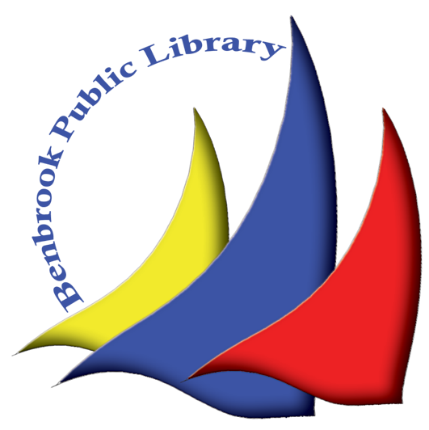 3D Modeling Programs
-Zing 24 Engraver (50 watt)
-Engraves wood, acrylic, leather, glass, stainless steel, aluminum, rubber, marble, and more
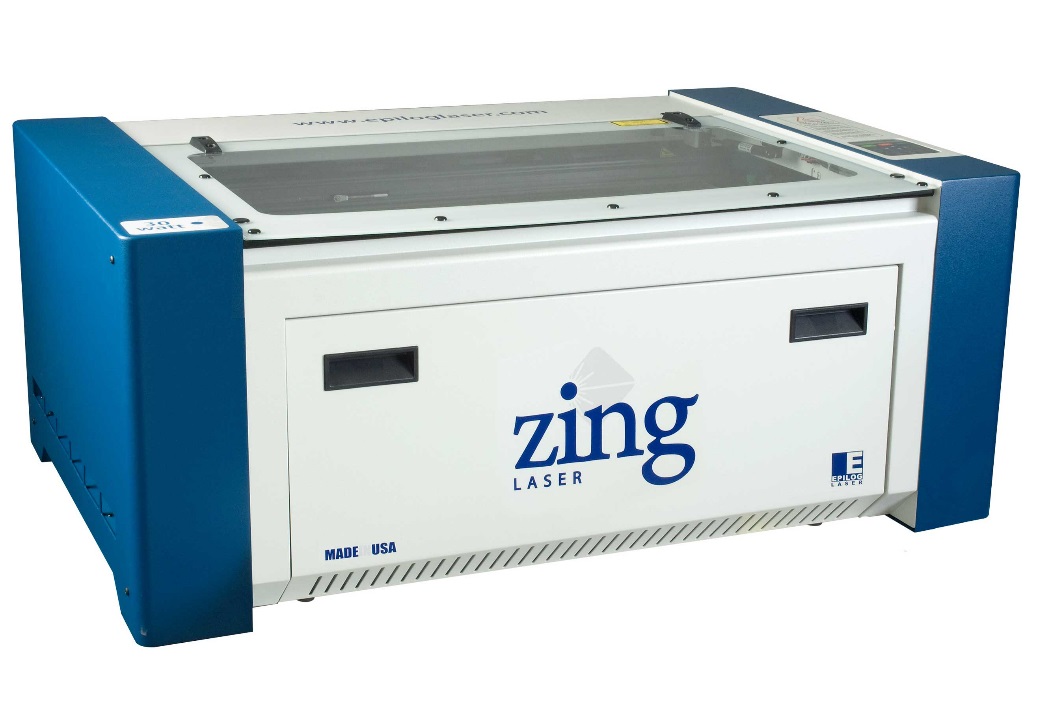 -Cuts wood, acrylic, leather, rubber, and more
-Charge by material used
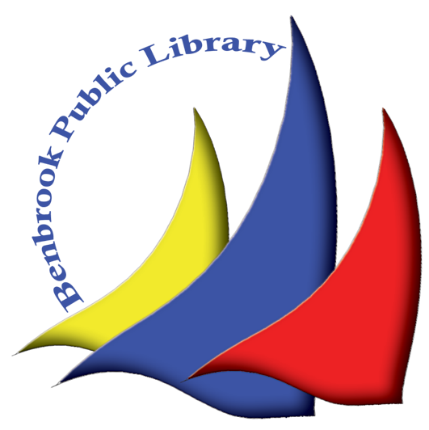 Laser Engraver
OR
Prepare a design using another program and import into CorelDraw
Prepare a design 
in CorelDraw
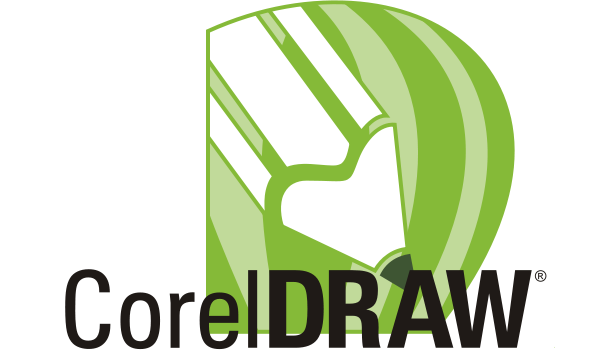 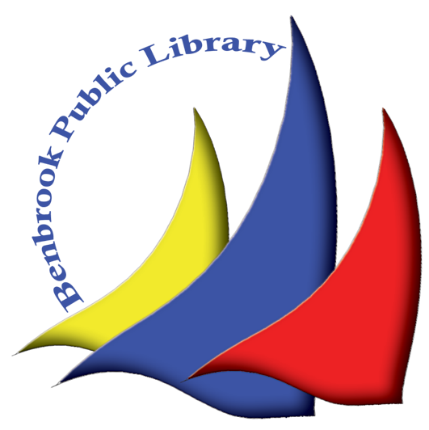 Preparing an Engravable File
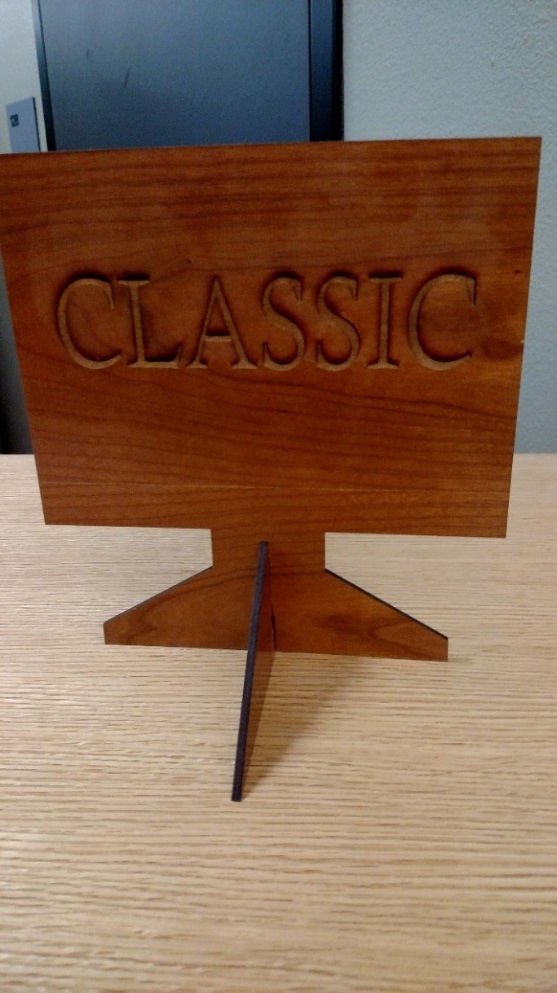 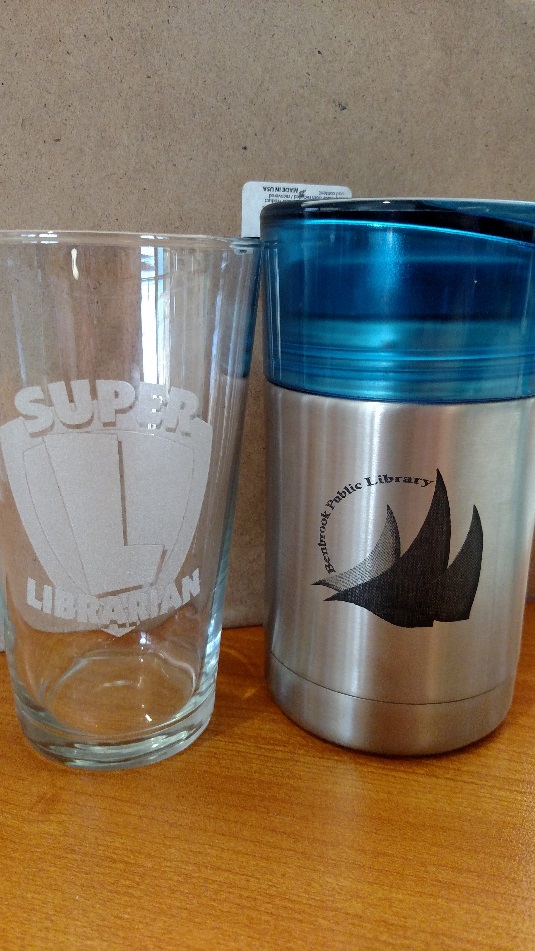 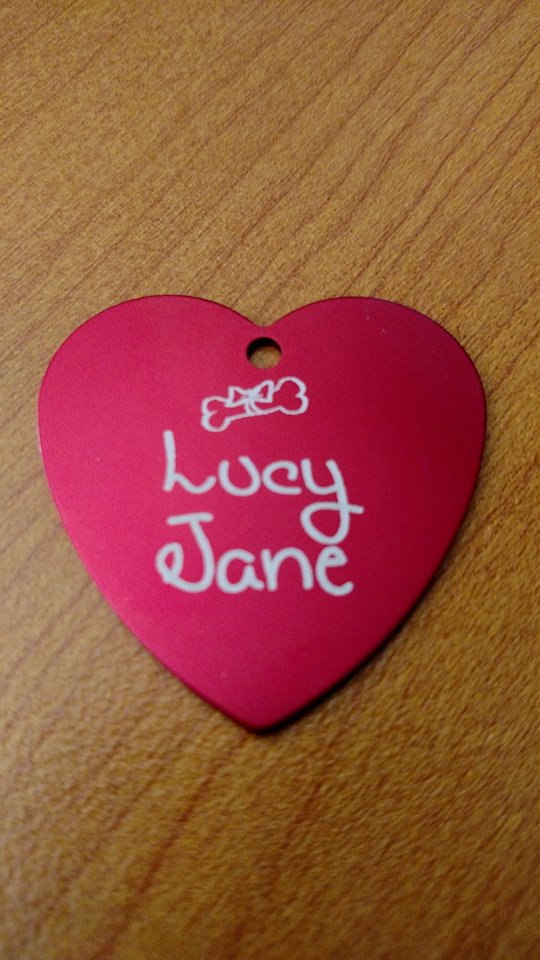 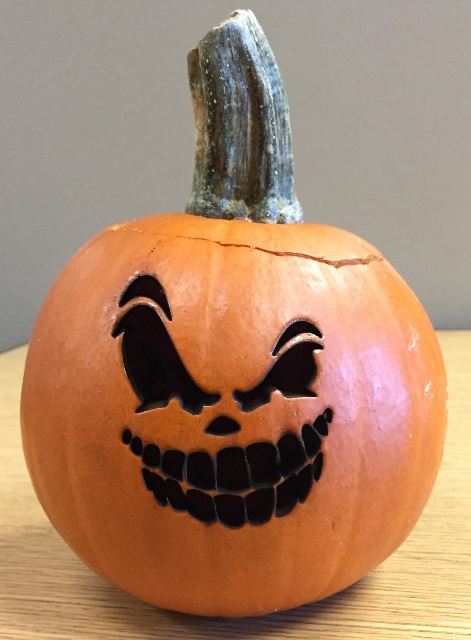 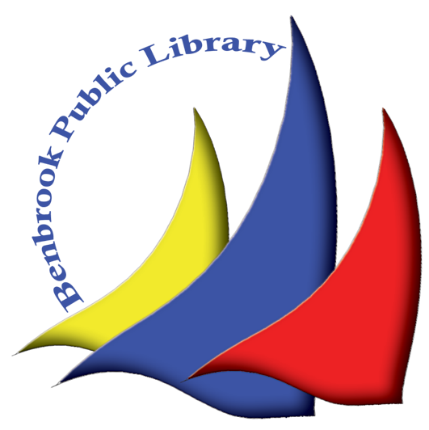 Engraving Examples
-Canon PRO-4000
-Can customize size
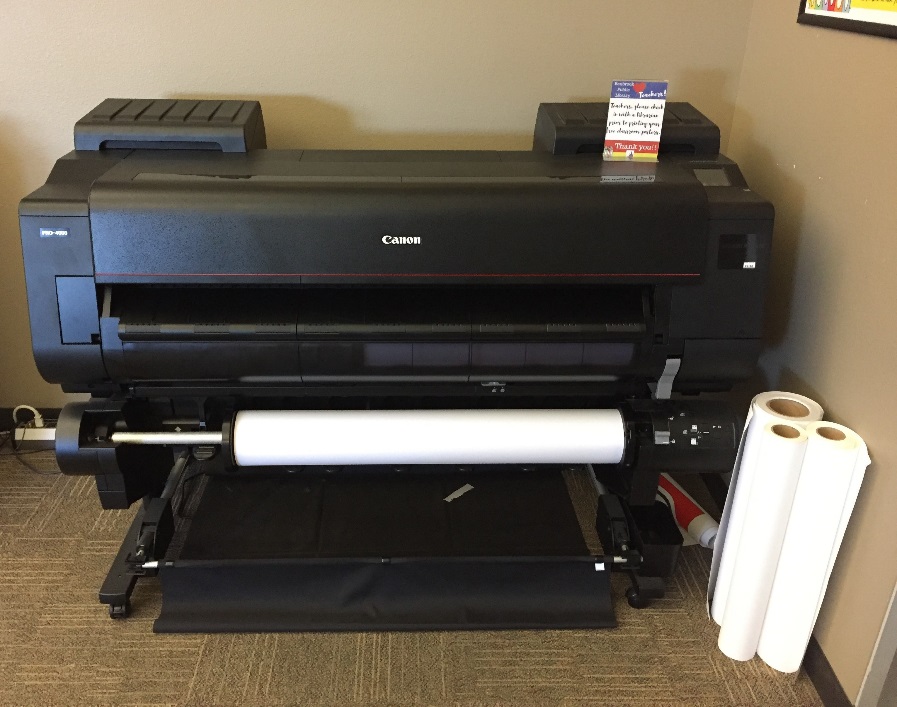 -Glossy, bond paper, & canvas
-Design poster with software of your choice, bring in JPEG or PDF on a flash drive
-Price depends upon type/amount of paper used and ink used
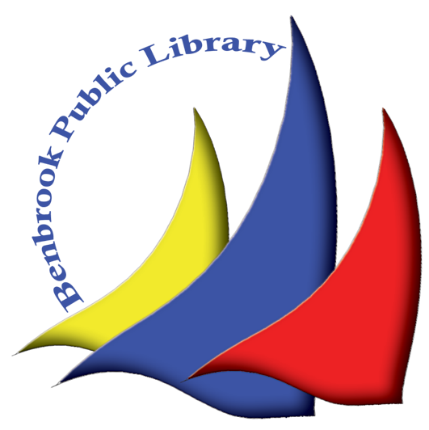 Poster Printer
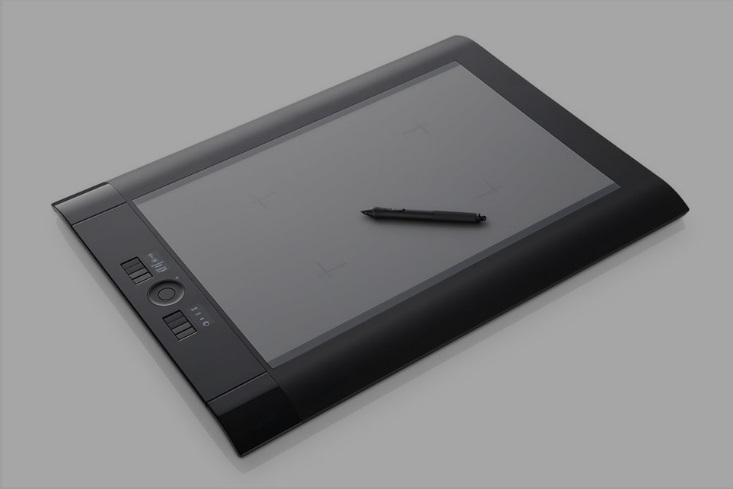 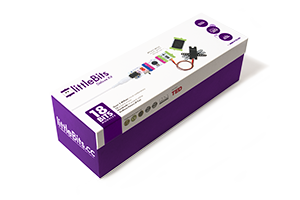 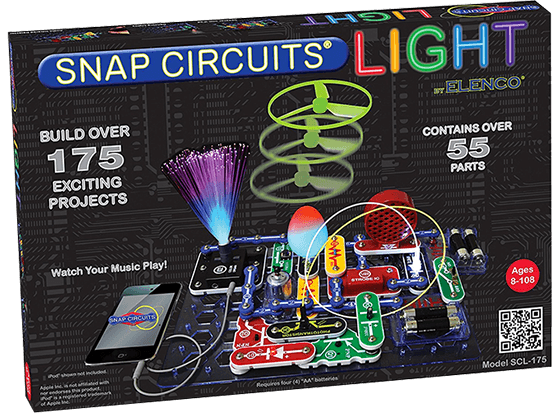 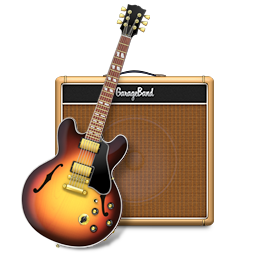 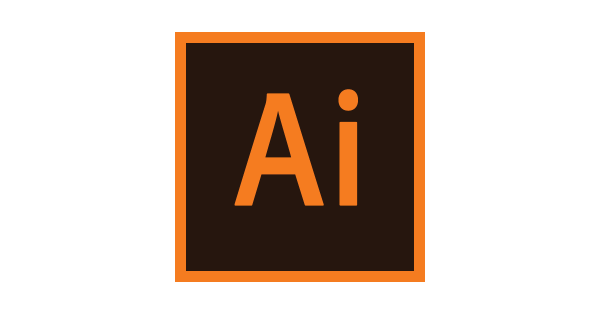 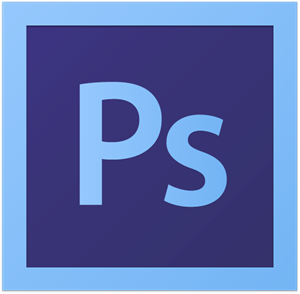 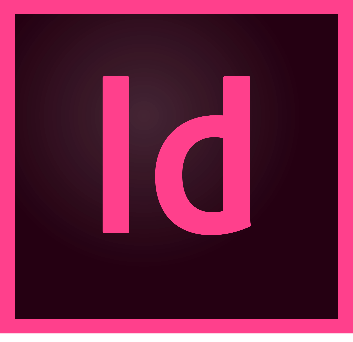 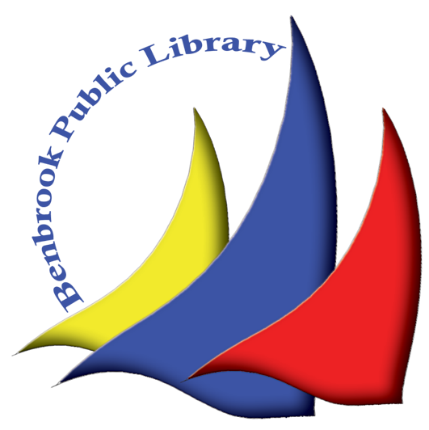 Other MakerSpace Items
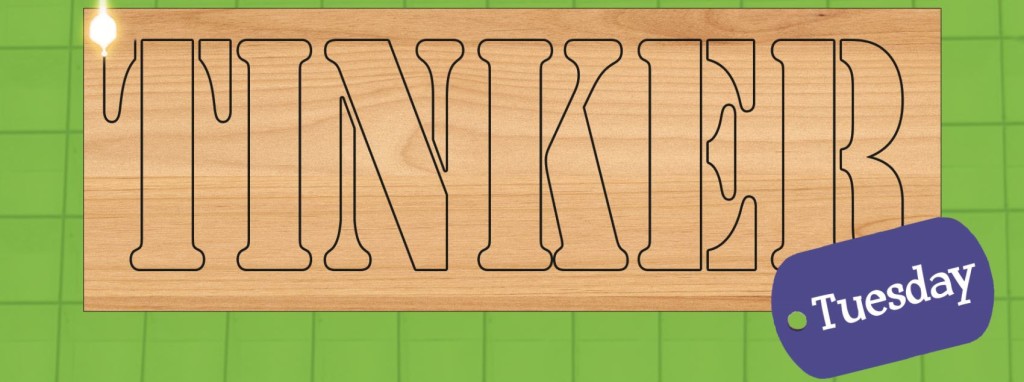 -Fourth Tuesdays @ 6:30 PM
-Start-to-finish demonstration of specific project
-Past project instructions on library website
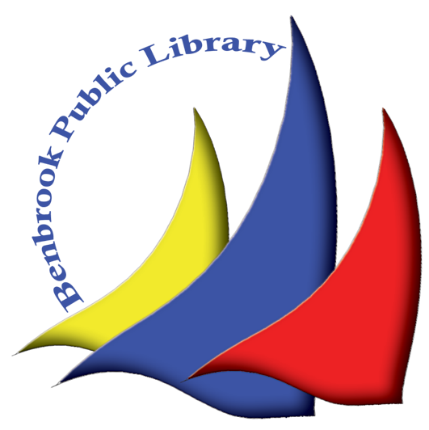 Tinker Tuesday
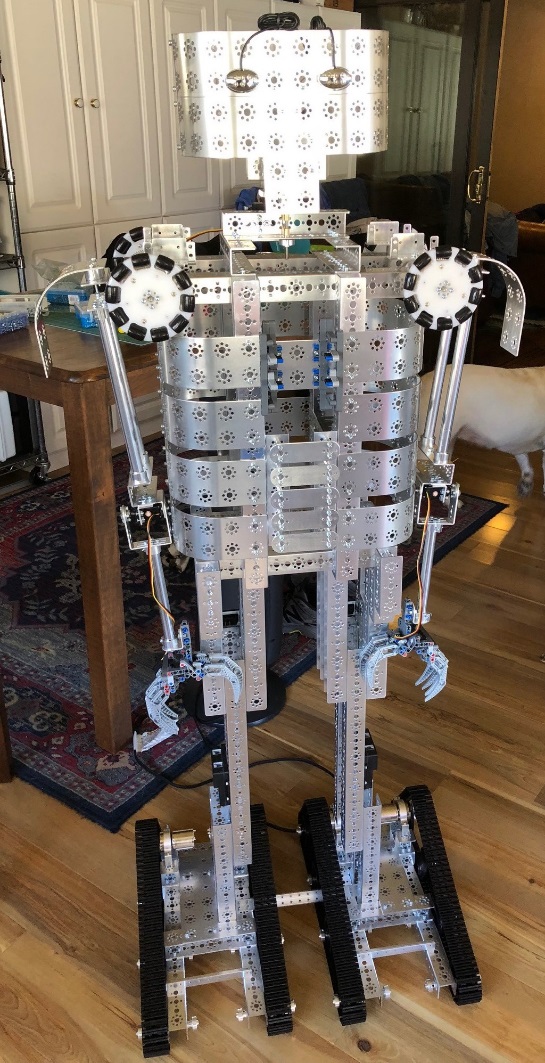 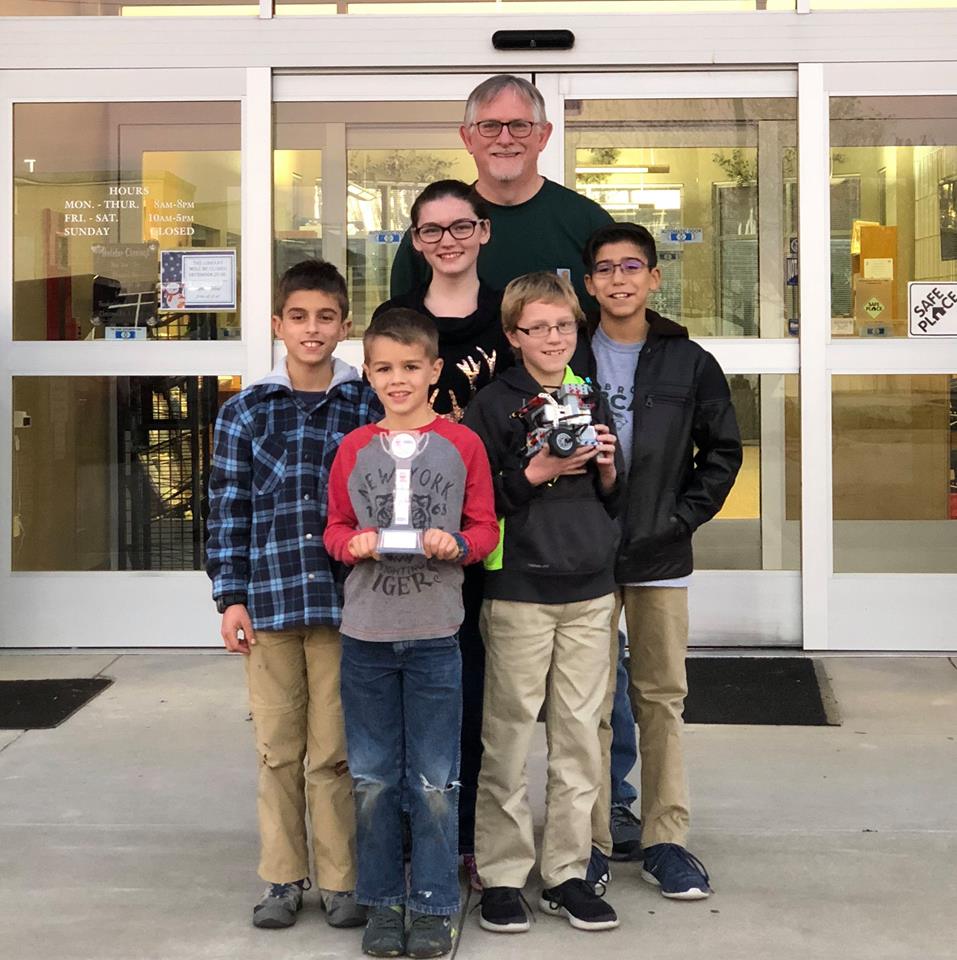 -Team of elementary & middle school-age kids
-Led by a volunteer
-Members learn programming skills
-Mr. Robot
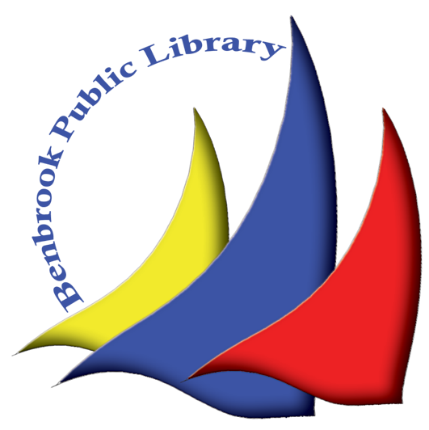 Robotics Team
Want to volunteer?
Contact Cullen at
cullen@benbrooklibrary.org
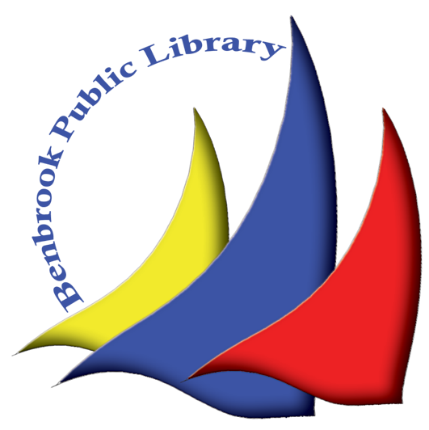 Volunteers
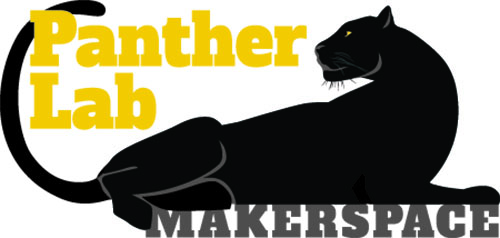 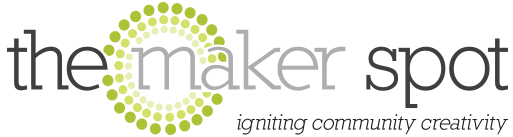 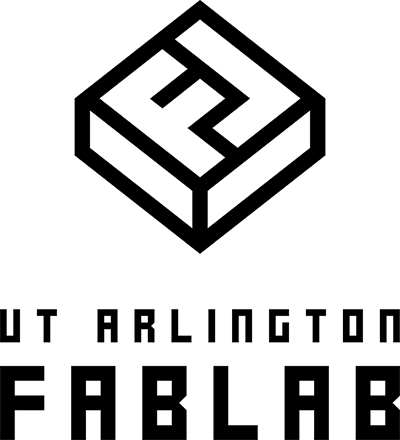 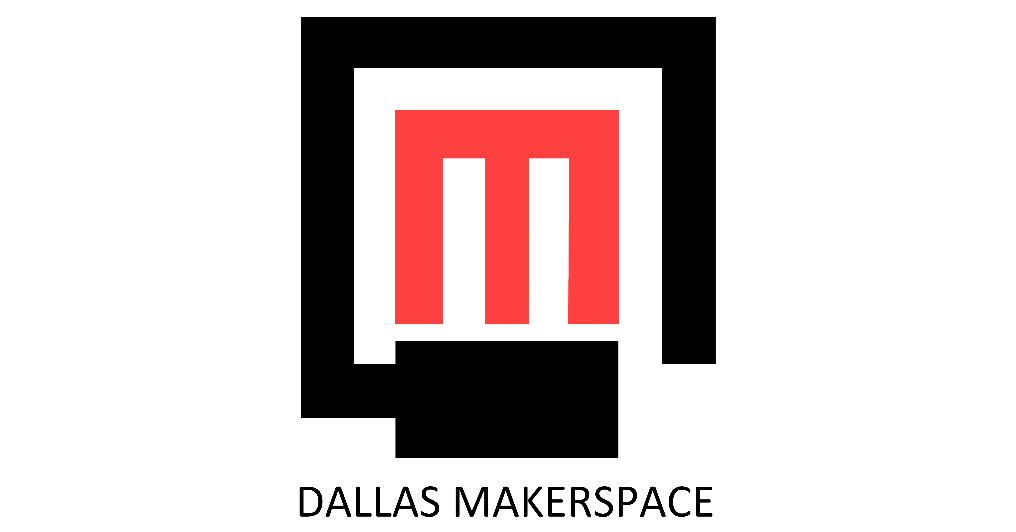 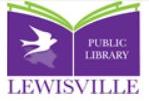 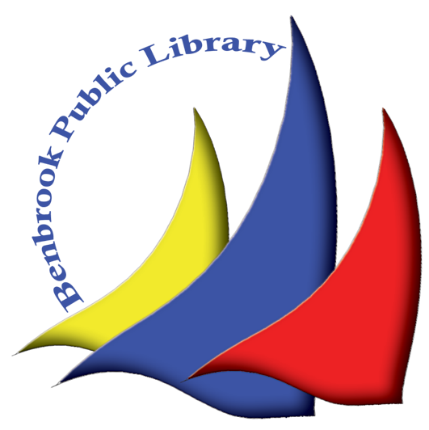 Other Area MakerSpaces
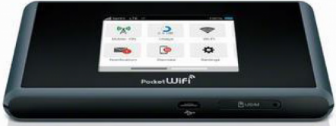 -Circulating WiFi hotspots, laptops, & Roku Streaming Sticks
-Check out for 3 weeks
-Benbrook cardholders only
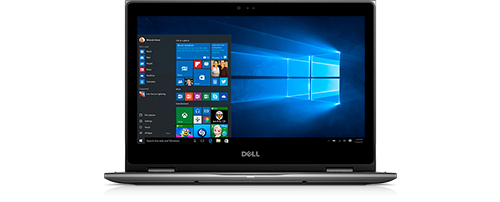 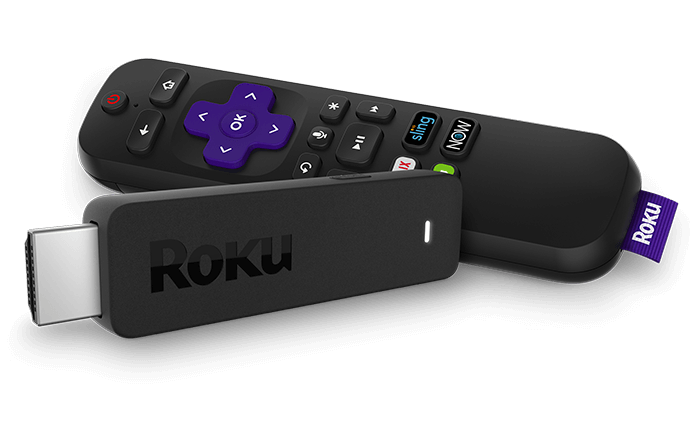 More Unconventional
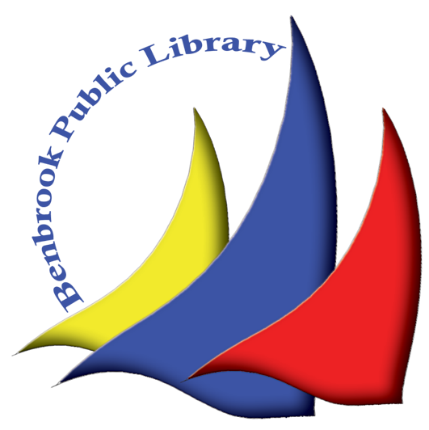 Library Stuff
Community Center-Style Programming
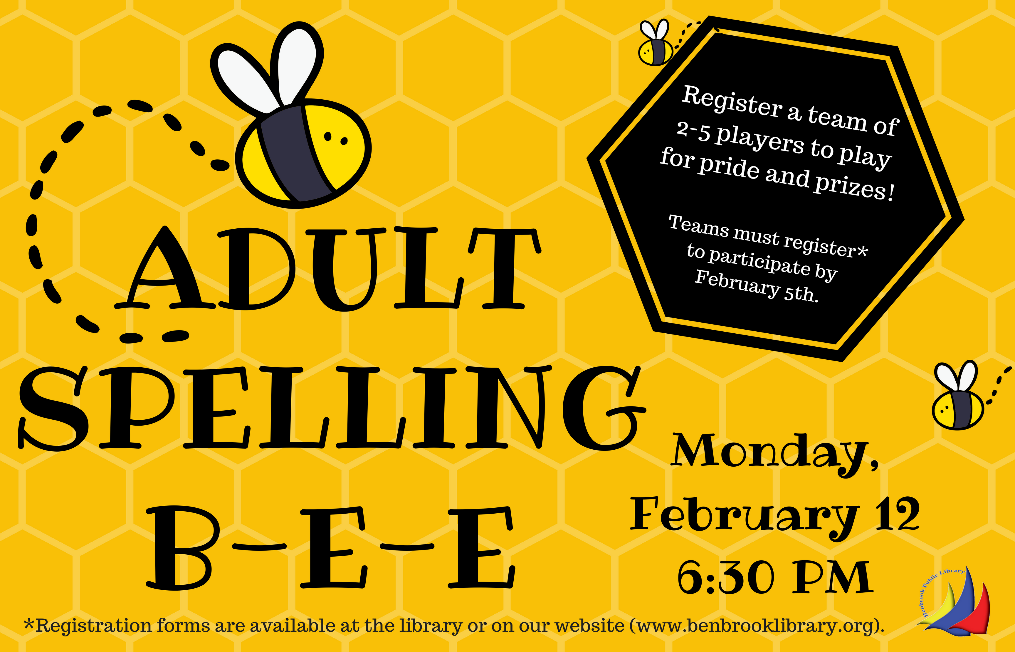 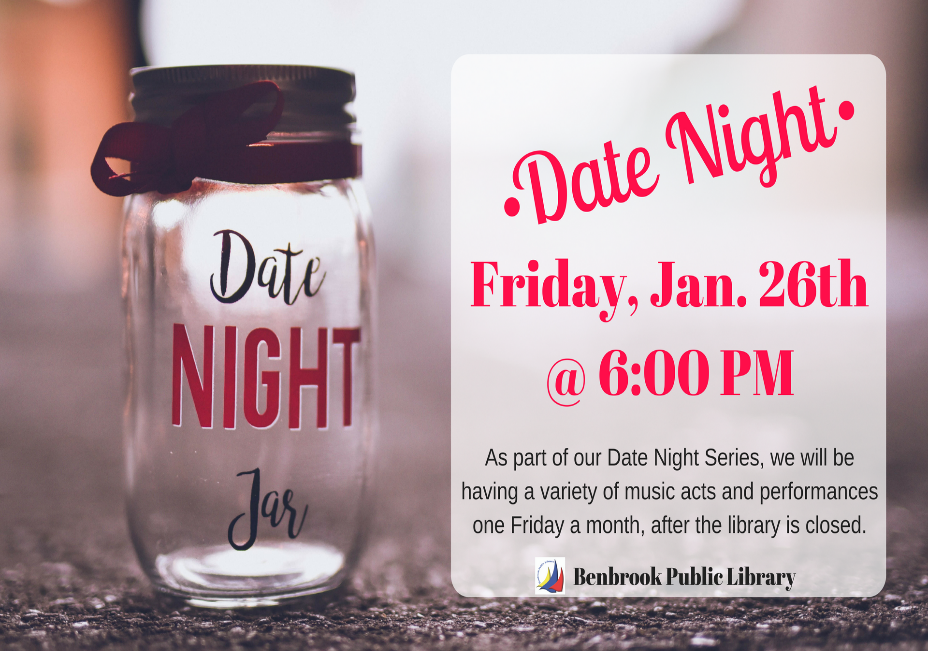 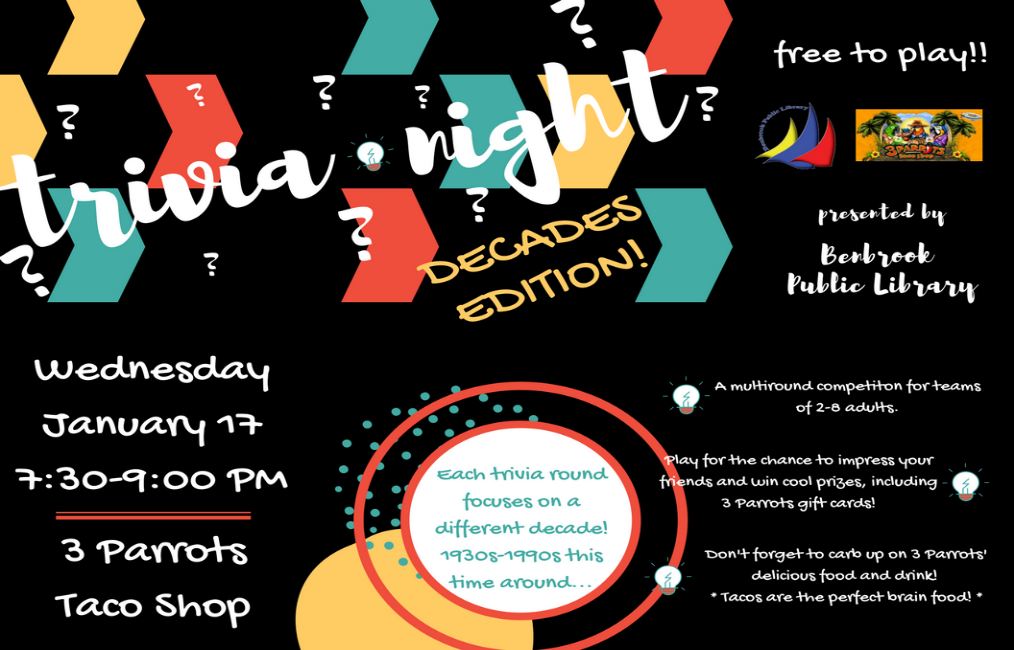 More Unconventional
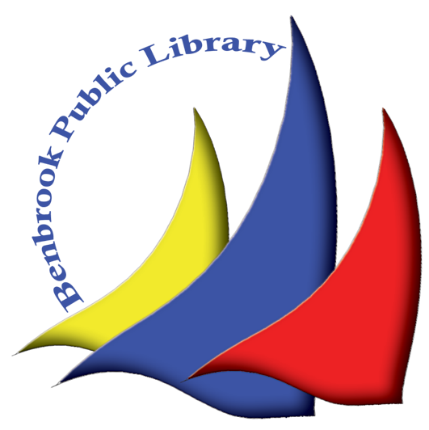 Library Stuff
-For Benbrook Residents: Apply in person with a valid, state-issued ID & a piece of recent first class mail
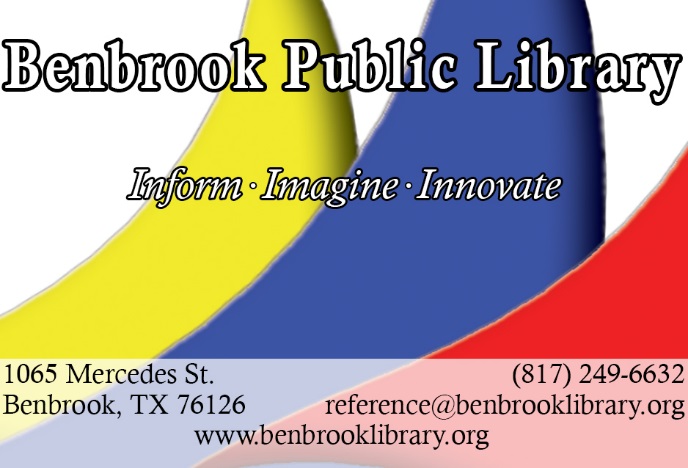 -For library cardholders of Fort Worth, Burleson, Haltom City, Keller, Richland Hills, or Watagua: Your card is good here!
-If neither of the above situations applies to you: Apply in person for a Benbrook Non-Resident card with a valid, state-issued ID & a piece of recent first class mail
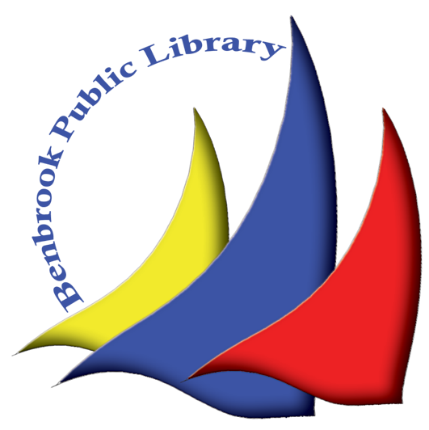 Get a Library Card!
Cullen Dansby
Adult Services Librarian, Benbrook Public Library
cullen@benbrooklibrary.org
817-249-6632
www.benbrooklibrary.org
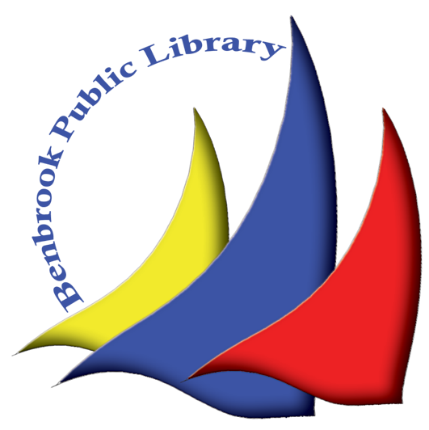 Questions?